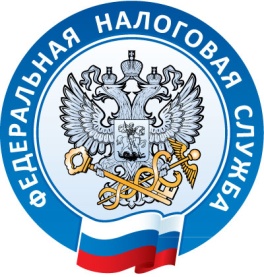 УФНС России по Пензенской области
ОСОБЕННОСТИ РАССМОТРЕНИЯ ЖАЛОБЫ В УПРОЩЕННОМ ПОРЯДКЕ
«ЛЕГКАЯ» ЖАЛОБА
Федеральным законом от 31.07.2023 №389-ФЗ глава 20 Налогового кодекса Российской Федерации дополнена статьей 140.1, устанавливающей особенности рассмотрения жалобы в упрощенном порядке (вступает в силу с 01.01.2025)
Введение данного института способствует максимально быстрому разрешению спора с минимумом процедурных и транзакционных издержек.
2
Статья 140.1 НК РФ
Статья 140.1. Особенности рассмотрения жалобы в упрощенном порядке

1. Жалобы, направленные в электронной форме по телекоммуникационным каналам связи или через личный кабинет налогоплательщика в формате и в соответствии с порядком представления жалоб в электронной форме, утвержденными федеральным органом исполнительной власти, уполномоченным по контролю и надзору в области налогов и сборов, за исключением жалоб, поданных на решения налоговых органов, принятые в соответствии со статьями 101 и 101.4 настоящего Кодекса, могут быть рассмотрены в упрощенном порядке в случае указания на это в жалобе.
2. Рассмотрение жалобы в упрощенном порядке осуществляется налоговым органом, акты ненормативного характера, действия или бездействие должностных лиц которого обжалуются.
3. Жалоба, предусмотренная настоящей статьей, рассматривается налоговым органом в течение семи дней со дня ее получения.
4. По итогам рассмотрения жалобы в соответствии с настоящей статьей налоговый орган:
1) принимает решение, предусмотренное подпунктами 2 - 5 пункта 3 статьи 140 настоящего Кодекса;
2) принимает меры, предусмотренные пунктом 1 или пунктами 1 и 1.1 статьи 139 настоящего Кодекса.
3
ПРЕДЕЛЫ РЕГУЛИРОВАНИЯ
Ненормативные акты, действия/бездействия, кроме решений, принятых в соответствии со статьей 101 и 101.4 НК РФ (выбор тематики для подачи жалобы)
Рассмотрение жалобы в упрощенном порядке осуществляется налоговым органом, акты ненормативного характера, действия или бездействие должностных лиц которого обжалуются.

ВОЛЕИЗЪЯВЛЕНИЕ НАЛОГОПЛАТЕЛЬЩИКА
Добровольный выбор налогоплательщика с указанием на данный способ рассмотрения в самой жалобе

ФОРМА И ФОРМАТ
Только в электронном виде (личный кабинет, ТКС), только по предусмотренной форме и формату

СРОКИ
7 рабочих дней со дня поступления

РЕЗУЛЬТАТ РАССМОТРЕНИЯ ЖАЛОБЫ
удовлетворение либо перенаправление в вышестоящий налоговый орган
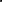 4
Результат рассмотрения «легкой» жалобы
По итогам рассмотрения жалобы (апелляционной жалобы) вышестоящий налоговый орган:
отменяет акт налогового органа ненормативного характера;
отменяет решение налогового органа полностью или в части;
отменяет решение налогового органа полностью и принимает по делу новое решение;
признает действия или бездействие должностных лиц налоговых органов незаконными и выносит решение по существу.
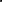 «Легкую» жалобу нельзя оставить без удовлетворения или без рассмотрения
Если жалоба не подлежит удовлетворению, то она направляется в ВНО и рассматривается в обычном порядке
5
СПАСИБО ЗА ВНИМАНИЕ!